CHÀO MỪNG CÁC EM ĐẾN VỚI BUỔI HỌC NGÀY HÔM NAY!
BÀI 5:
ÔN TẬP GIỮA HỌC KÌ I
TIẾT 1
Hoạt động 1: Đánh giá kĩ năng đọc thành tiếng, học thuộc lòng
2
Em hãy đọc thuộc khổ 3 và 4 bài thơ Tuổi ngựa.
Em hãy đọc thuộc 4 khổ thơ đầu bài thơ Lên rẫy.
1
Em hãy đọc thuộc 4 khổ thơ đầu bài thơ Cau.
Em hãy đọc thuộc 3 khổ thơ đầu bài thơ Mỗi lần cầm sách giáo khoa.
3
4
Hoạt động 2: Đọc hiểu và luyện tập
Đọc bài đọc Vườn rau trong nhà và trả lời các câu hỏi:
1. Tìm trong bài đọc trên các danh từ:
a) Chỉ các loại rau.
b) Chỉ các bộ phận của cây rau.
c) Chỉ các vật có thể dùng để trồng rau.
2. Trong bài đọc trên, các dấu gạch ngang có tác dụng gì?
3. Viết đoạn văn ngắn về một cây rau (hoặc món ăn) em thích. Gạch dưới một danh từ trong đoạn văn đó.
ĐÁP ÁN
Câu 1
Câu 2
Chỉ các loại rau: hành, tỏi, cải thìa, cần tây, rau mùi.
Chỉ các bộ phận của cây rau: gốc, rễ, chồi.
Chỉ các vật có thể dùng để trồng rau: li, bình, vỏ hộp, chậu.
Tác giả của dấu gạch ngang: đánh dấu các ý trong một đoạn liệt kê.
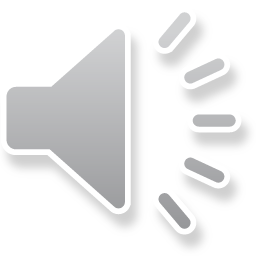 Viết đoạn văn ngắn về một cây ra (hoặc một món ăn) em thích. Gạch dưới một danh từ trong đoạn văn đó.
Nhà em có một khu vườn nhỏ ở đó bố em trồng rất nhiều các loại rau củ quả giàu dinh dưỡng. Trong đó, em thích nhất là cây rau bắp cải. Những cây bắp cải non thì bé bé, tròn trĩnh trông thật đáng yêu. Còn những cây lớn hơn sẽ được bao phủ bởi các lớp lá già màu xanh thẫm nở bung ra như muốn bảo vệ cho lớp lá non cuộn chặt ở bên trong. Em rất thích ăn bắp cải vì nó không chỉ ngon, ngọt mà còn cung cấp cho chúng ta rất nhiều dinh dưỡng có ích cho cơ thể.
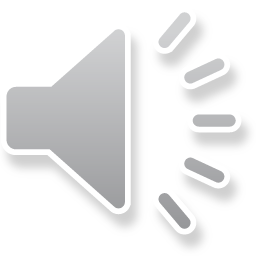 TIẾT 2
HOẠT ĐỘNG 1: ĐÁNH GIÁ KĨ NĂNG ĐỌC THÀNH TIẾNG VÀ ĐỌC THUỘC LÒNG
HOẠT ĐỘNG 2:
ĐỌC HIỂU VÀ LUYỆN TẬP
Đọc bài đọc Làng lụa Vạn Phúc.
Bài 1: Tìm các danh từ riêng trong bài đọc Làng lụa Vạn Phúc.
Các danh từ riêng trong đoạn văn: Vạn Phúc, Hà Đông, Hà Nội, Nhuệ, Nguyễn.
Bài 2: Tìm nghĩa ở bên B phù hợp với mỗi từ ở bên A.
A
B
Lao động sản xuất bằng tay với công cụ đơn giản
a. Truyền thống
Trang phục truyền thống của một nước.
b. Thủ công
c. Quốc phục
Cây to, sống lâu năm.
d. Cổ thủ
Thói quen hình thành từ lâu đời, truyền từ thế hệ này sang thế hệ khác
3. Chép lại câu sau, viết hoa các danh từ riêng
đà lạt là thành phố thuộc tỉnh lâm đồng, nằm trên cao nguyên lâm viên, thuộc khu vực tây nguyên của việt nam.
Đà Lạt là thành phố thuộc tỉnh Lâm Đồng, nằm trên cao nguyên Lâm Viên, thuộc khu vực Tây Nguyên của Việt Nam.
TIẾT 3
HOẠT ĐỘNG 1: ĐÁNH GIÁ KĨ NĂNG ĐỌC THÀNH TIẾNG VÀ ĐỌC THUỘC LÒNG
HOẠT ĐỘNG 2:
ĐỌC HIỂU VÀ LÀM BÀI TẬP
Đọc bài đọc trong Tiết 3 SGK trang 65 và thực hiện những yêu cầu sau:
Tìm các dấu ngoặc kép trong đoạn văn trên.
Các dấu ngoặc kép trong đoạn văn trên được dùng làm gì?
Viết một đoạn văn ngắn kể về những bộ phim họat hình mà em đã xem, trong đó có sử dụng dấu ngoặc kép.
ĐÁP ÁN
Câu 1
Câu 2
Các dấu ngoặc kép trong đoạn văn: “Những mảnh ghép cảm xúc”; “Chú khủng long tốt bụng”..
Các dấu ngoặc kép trong đoạn văn trên được dùng để đánh dấu tên các bộ phim.
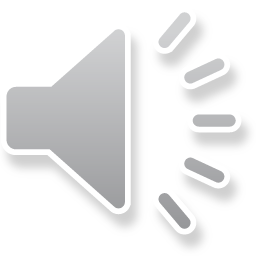 Một đoạn văn ngắn kể về những bộ phim họat hình mà em đã xem, trong đó có sử dụng dấu ngoặc kép.
Cuối tuần trước, em đã cũng anh trai xem hai bộ phim hoạt hình về khủng long rất hay, đó là bộ phim “Chú khủng long của Nô-bi-ta” và “Chú khủng long tốt bụng”. Bộ phim đầu tiên kể về hành trình đưa khủng long về thời nguyên thủy của Nô- bi-ta, Đô-rê-mon cùng nhóm bạn thân của mình. Các cậu ấy đã phải vượn qua rất nhiều các khó khăn, thử thách, thoát khỏi sự truy đuổi của nhóm tội phạm buôn bán khủng long. Cuối cùng cả nhóm đã cùng nhau thành công hoàn thành nhiệm vụ.
HẸN GẶP LẠI CÁC EM Ở CÁC TIẾT HỌC KẾ TIẾP!